NISE MINIGRANT - NANO CAMPPartnerships Increase Resources
Heather Armstrong
University of New Mexico
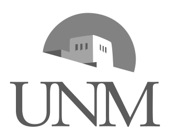 16 week after school program - Zuni Elementary School 
Students opt to join
Students would learn about nano science
NISE NanoDays kits
Every other week “specialist” visits
NSMS graduate students & Post Docs would present their research and NISE Network kits
Four UNM Laboratory tours
Final trip for parents and students to Explora
NISE funding further supported by United Way grant
The Plan
Each partner brings what they do best
Greater reach
Shared work
Shared financial impact
SUCCESS!
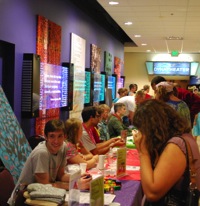 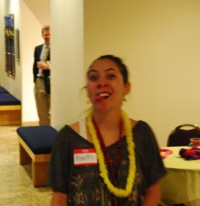 Partnerships
Children’s Choice – KIDS!
Very successful not-for-profit after school program with emphasis on education
After school structure including “classes”
Interested & willing
Multiple sites for expansion
Additional funding support from United Way
NSMS at UNM – SCIENCE!
Graduate community who wants to bring science to their community
NISE Grant
NISE kits
Science toys (Laboratories)
Specialized individuals & knowledge
Other areas of interest on campus
Who brings what?
NISE Funding Provided
Funding for Children’s Choice leader
Materials to duplicate and expand upon NISE NanoDays kits
Van rentals for visits (4) to UNM Laboratories
Van rentals for Explora! visit
NISE provided
A picture is worth a million words, right?Here are some of our pictures.
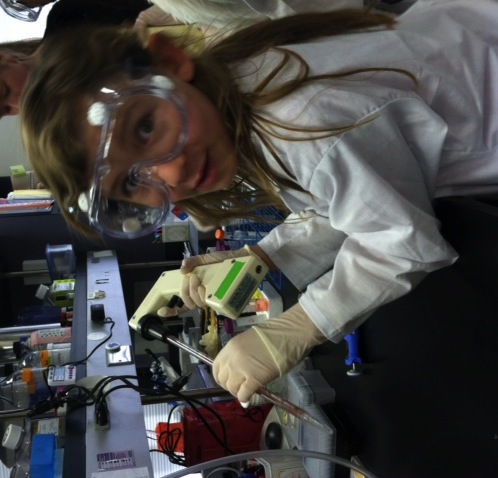 Dress for success
Amber – Magnetic Drug Delivery
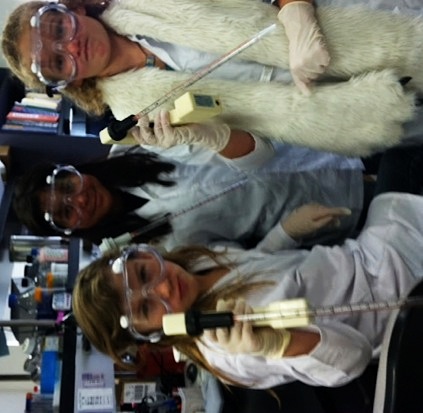 Carol – Protocell/Aerogel
Samantha – Imaging & Computers
Eric, Patrick, Harry – Tissue Growth
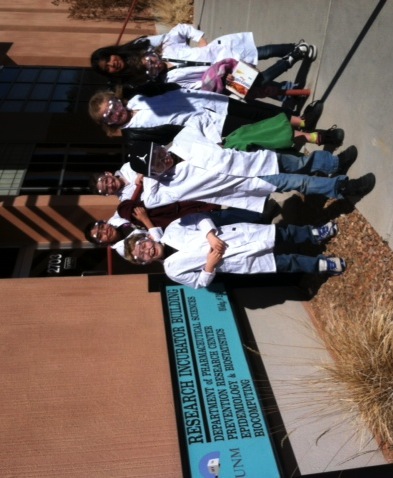 Thank you, NISE!
THE BEST NEWS…
WE ARE STILL DOING IT.

Children’s Choice is continuing to offer this after school program.
But wait!  There’s more!
UNM NSMS has adopted Monte Vista Elementary.  

A teacher at the school is using the minigrant plan and NISE resources to teach Nanoscience during their enrichment time.
	17 activities 
NISE kits
Videos
Linked websites
Specialist visits
UNM laboratory tours
Target audience
All first, second, and third grade classes.
Two lessons a week, 1.5 hours per lesson
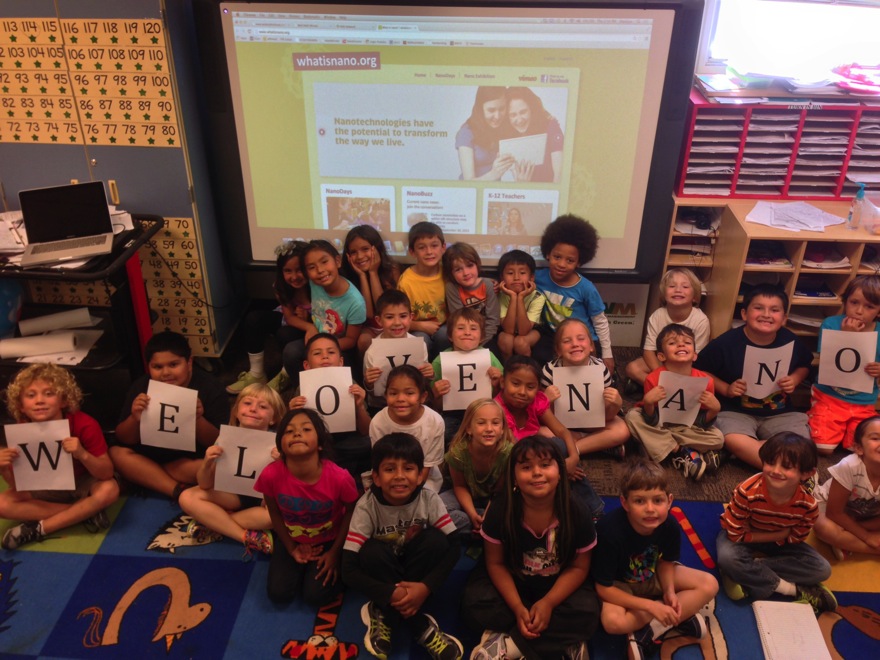